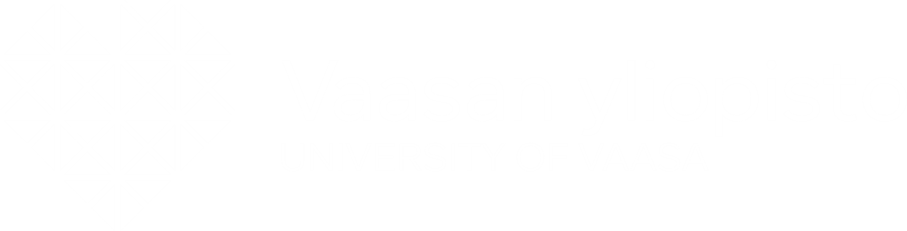 SATE2180Kenttäteorian perusteetMagneettikentän rajapintaehdotSähkötekniikka/MV
Bn
dSyläp.
yläp.
alap.
dSalap.
Magneettikentän voimakkuus ja magneettivuon tiheys kahden materiaalin rajapinnalla
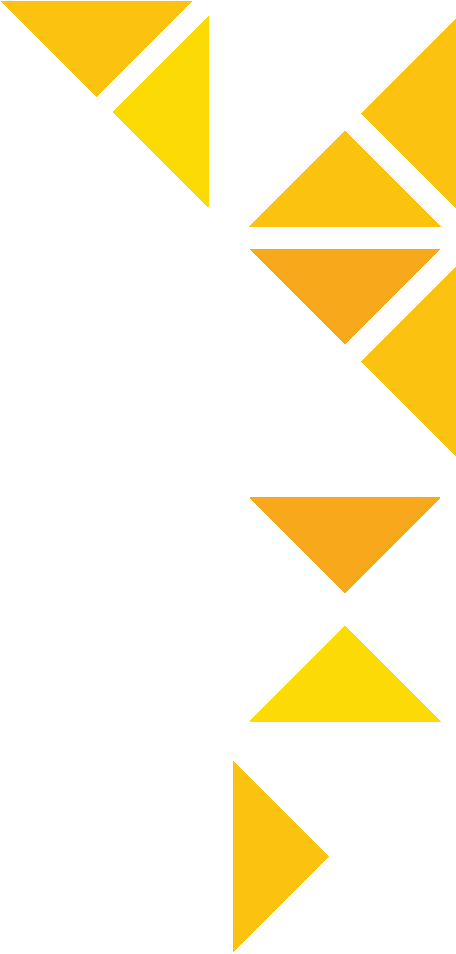 Magneettivuo on jatkuva
S
Materiaali 2
Materiaali 1
15.10.2018
Vaasan yliopisto | Sähkötekniikka | SATE2180Magneettikentän rajapintaehdot
2
dSsivu
Bn
dSyläp.
yläp.
alap.
dSalap.
Magneettikentän voimakkuuden ja magneettivuon tiheyden normaalikomponentit kahden materiaalin rajapinnalla
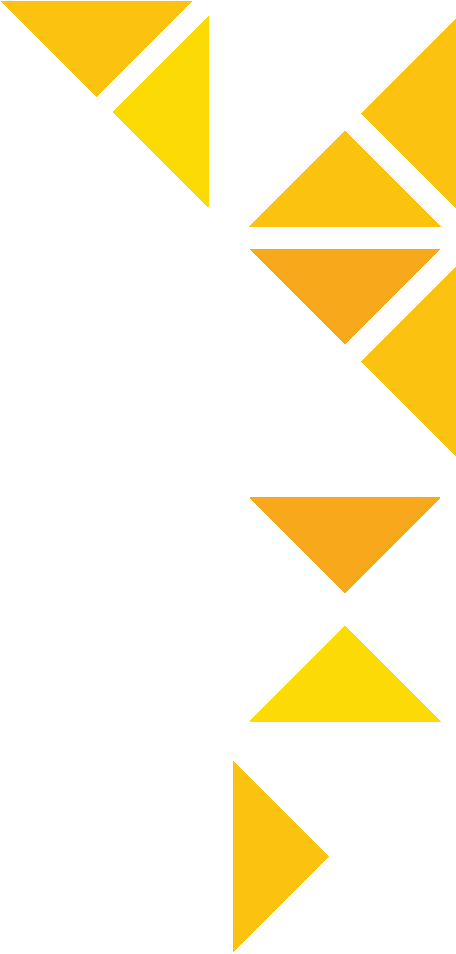 Annetaan sivun korkeuden lähestyä nollaa
->Magneettivuontiheyden normaalikomponentti Bn  on materiaalien rajapinnassa jatkuva
Materiaali 2
S
Materiaali 1
15.10.2018
Vaasan yliopisto | Sähkötekniikka | SATE2180Magneettikentän rajapintaehdot
3
dSsivu
1
2
3
4
Magneettikentän voimakkuuden ja magneettivuon tiheyden tangentiaaliset komponentit kahden varauksista vapaan materiaalin rajapinnalla
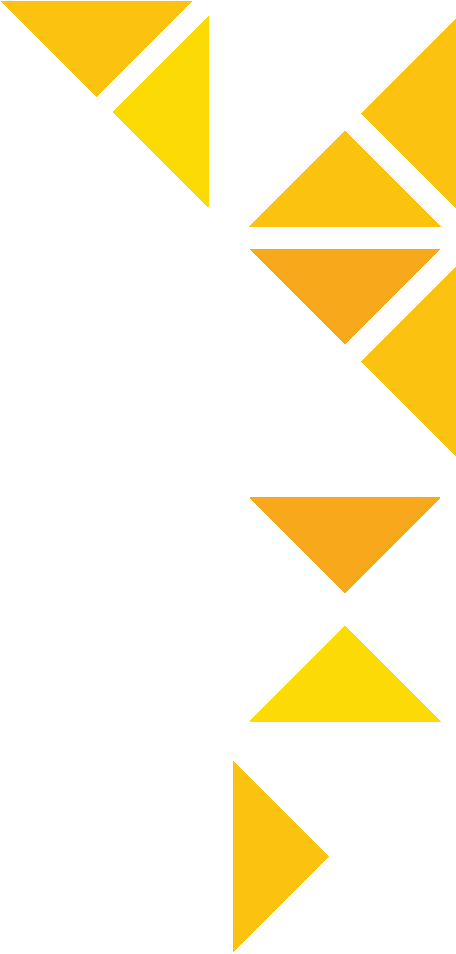 Amperen lain mukaan=>
Materiaali 2
Materiaali 1
15.10.2018
Vaasan yliopisto | Sähkötekniikka | SATE2180Magneettikentän rajapintaehdot
4
1
2
Materiaali 2
3
4
Materiaali 1
Magneettikentän voimakkuuden ja magneettivuon tiheyden tangentiaaliset komponentit kahden varauksista vapaan materiaalin rajapinnalla
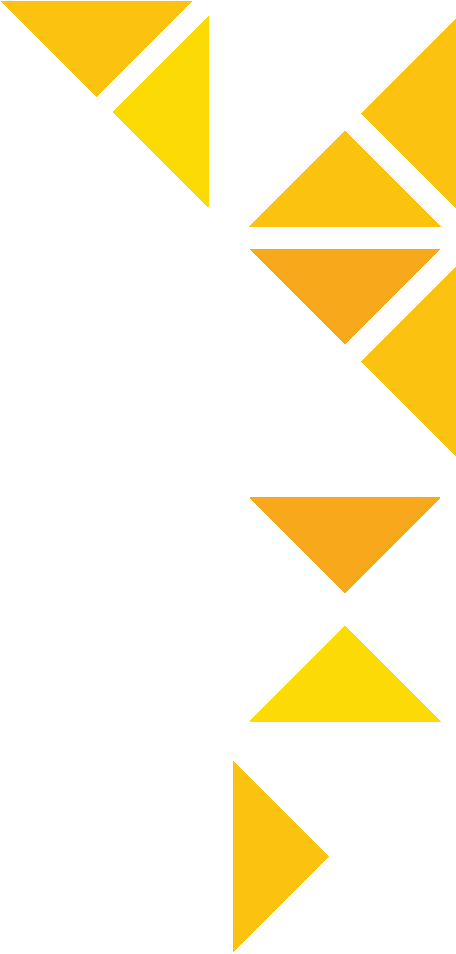 Annetaan etäisyyksien 2 -> 3 ja 4 -> 1 lähestyä nollaa
->Magneettikentän voimakkuuden H  tangentiaalinen komponentti on jatkuva varauksista vapaiden materiaalien rajapinnassa
15.10.2018
Vaasan yliopisto | Sähkötekniikka | SATE2180Magneettikentän rajapintaehdot
5
1
2
3
4
Magneettikentän voimakkuuden ja magneettivuon tiheyden tangentiaaliset komponentit virtatason ollessa rajapinnalla
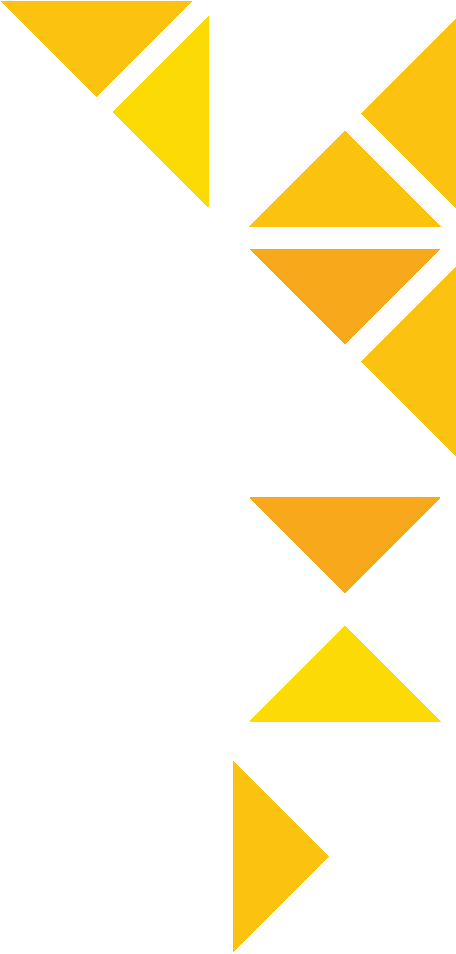 Amperen lain mukaan=>
Materiaali 2
Dh
Materiaali 1
Dl
15.10.2018
Vaasan yliopisto | Sähkötekniikka | SATE2180Magneettikentän rajapintaehdot
6
1
2
Materiaali 2
3
4
Materiaali 1
Magneettikentän voimakkuuden ja magneettivuon tiheyden tangentiaaliset komponentit virtatason ollessa rajapinnalla
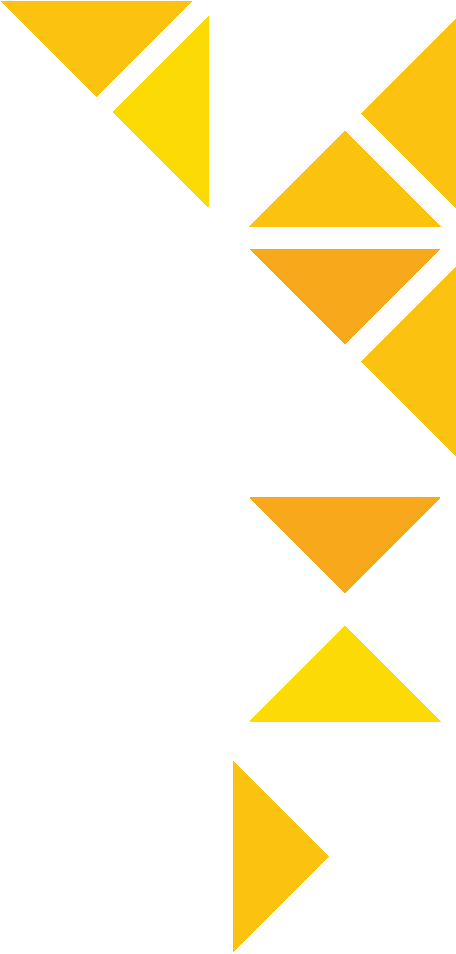 Annetaan etäisyyksien 2 -> 3 ja 4 -> 1 lähestyä nollaa
Virtataso kulkee materiaalien rajapinnassa
Dh
Dl
15.10.2018
Vaasan yliopisto | Sähkötekniikka | SATE2180Magneettikentän rajapintaehdot
7
1
2
Materiaali 2
3
4
Materiaali 1
Magneettikentän voimakkuuden ja magneettivuon tiheyden tangentiaaliset komponentit virtatason ollessa rajapinnalla
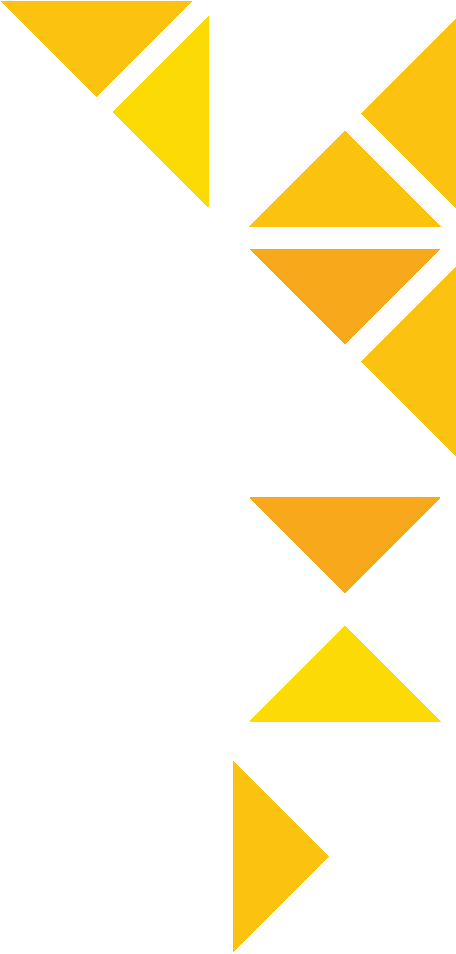 Virtatason JS aiheuttaman magneettikentän voimakkuus H
Eli:
e n2
e n12
15.10.2018
Vaasan yliopisto | Sähkötekniikka | SATE2180Magneettikentän rajapintaehdot
8
e n1
e n21
z
Materiaali 2
r2, mr2
Magneettikentän voimakkuuden ja magneettivuon tiheyden komponentit materiaalien rajapinnalla
H2
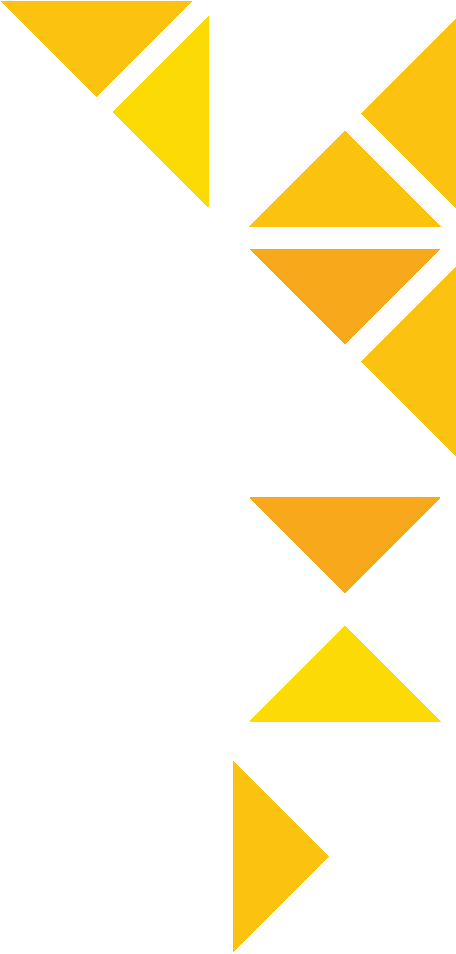 q2
H1
q1
Yhteenveto:
Materiaali 1
15.10.2018
Vaasan yliopisto | Sähkötekniikka | SATE2180Magneettikentän rajapintaehdot
9
en
JS
Ht
Eriste
Johde
Täydellisen eristeen ja johteen rajapinta
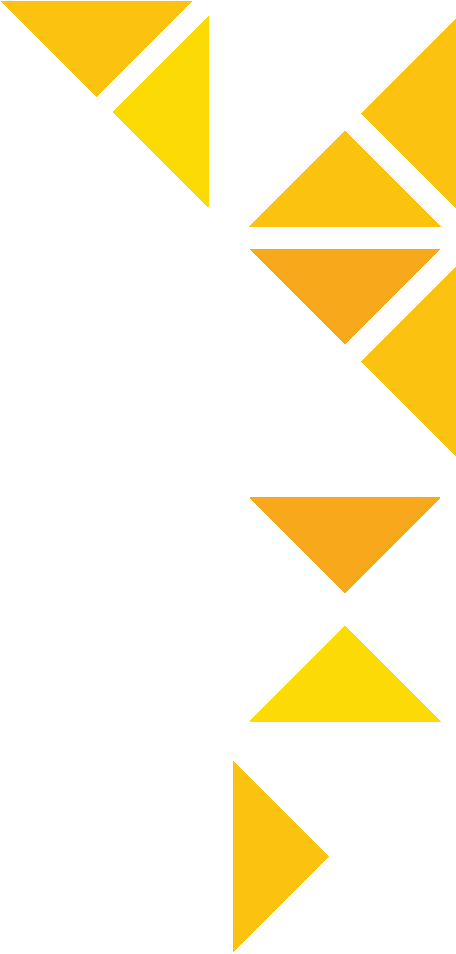 Dn
Dn
_
_
_
+
_
+
+
_
_
+
_
_
+
+
_
+
+
_
_
+
_
+
_
+
+
_
_
+
+
_
+
+
_
Eriste
Eriste
+
_
+
+
Johde
Johde
Johde
15.10.2018
Vaasan yliopisto | Sähkötekniikka | SATE2180Magneettikentän rajapintaehdot
10
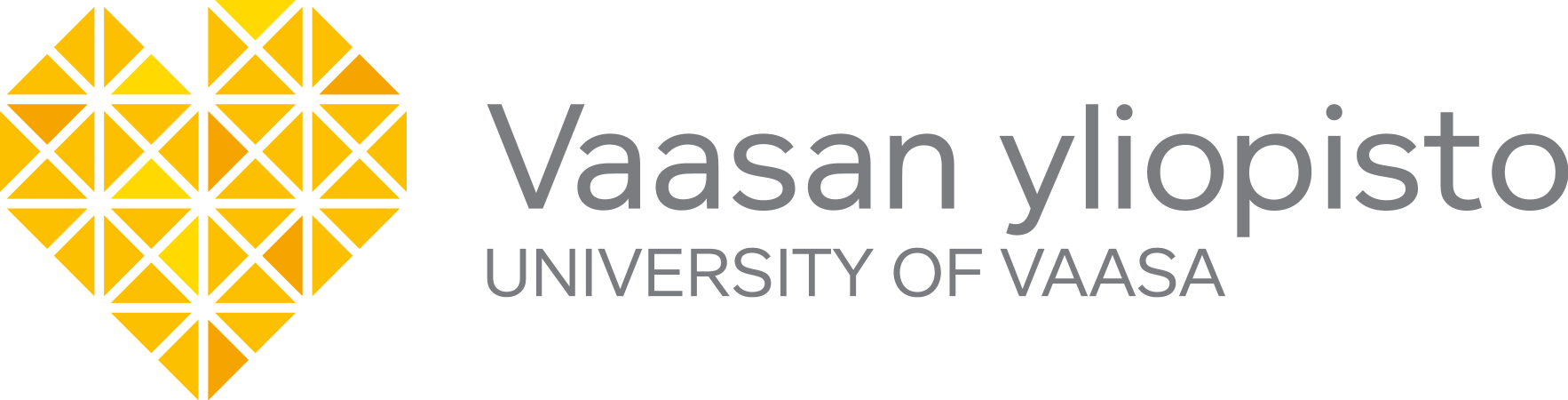 15.10.2018
Vaasan yliopisto | Sähkötekniikka | SATE2180Magneettikentän rajapintaehdot
11